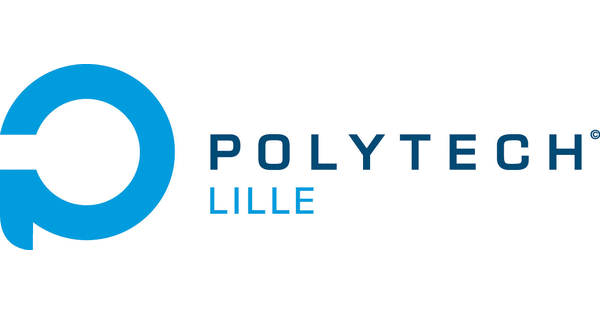 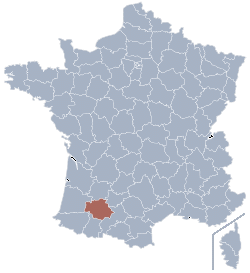 L’ÉQUIPE DU GERS
Smart Adaptor : moins de gaspillage, plus d’autonomie
Loïc Butstraen • Thomas Leblay • Yunsheng Lyu • Auriane Maby-Raud
Maher Mathlouthi • Cheick Nacoulma • Joanne Pradeilles • Basile Savinien
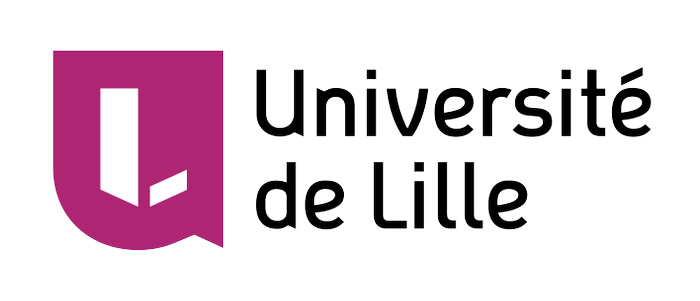 jeudi 15 novembre 2018
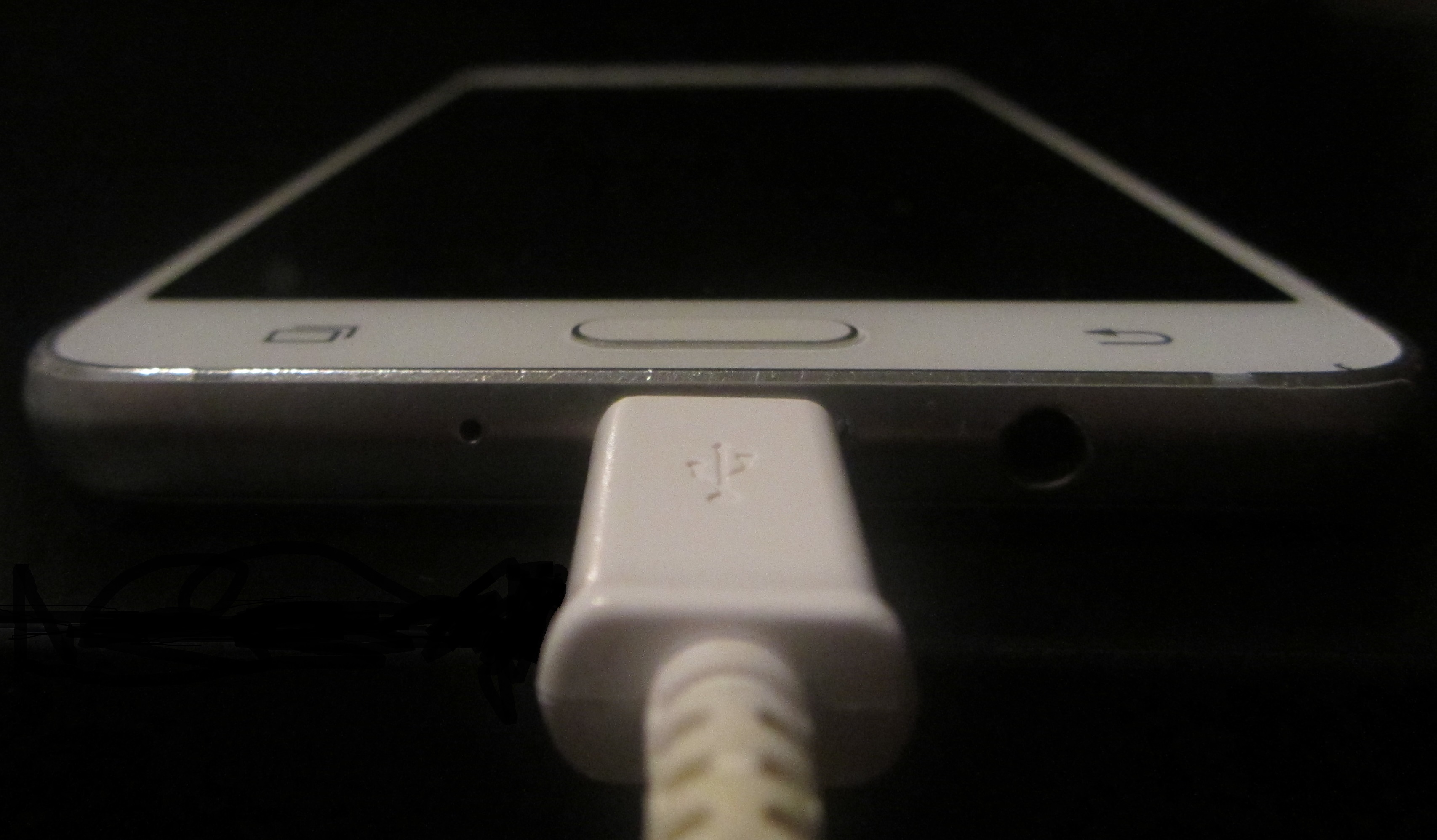 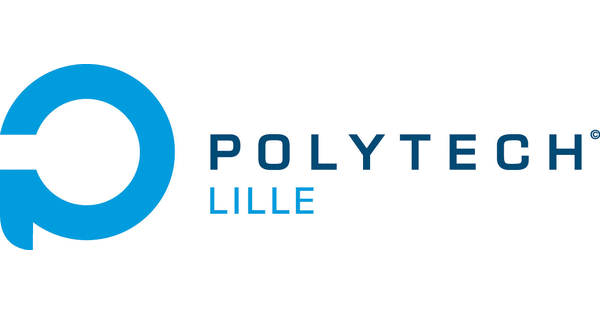 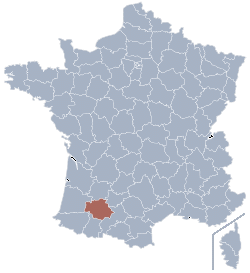 L’ÉQUIPE DU GERS
Le fonctionnement de notre chargeur
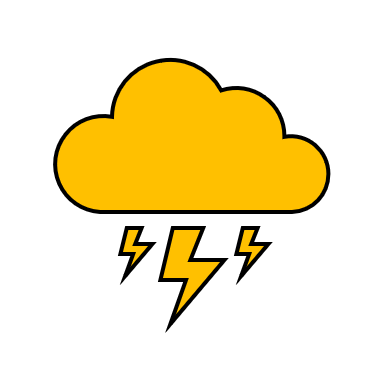 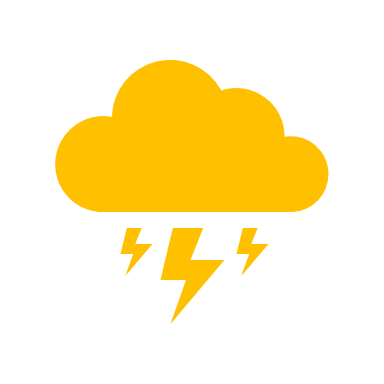 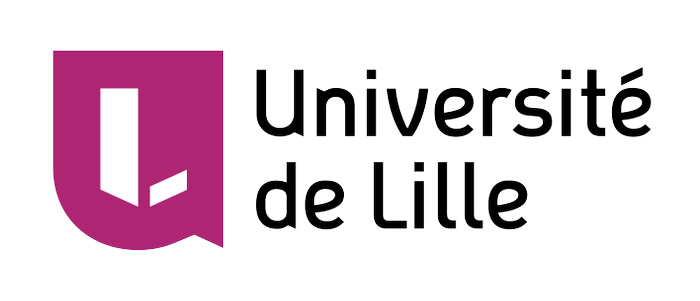 jeudi 15 novembre 2018
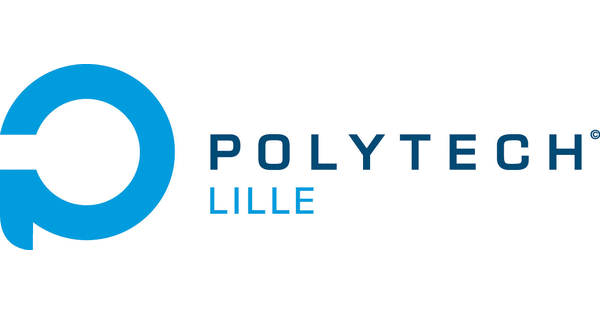 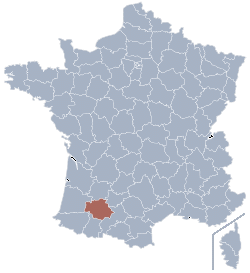 L’ÉQUIPE DU GERS
La clientèle
Où acheter ?
Pour qui ?
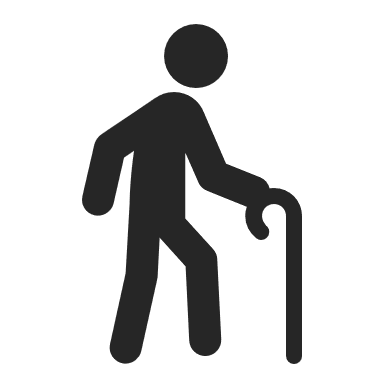 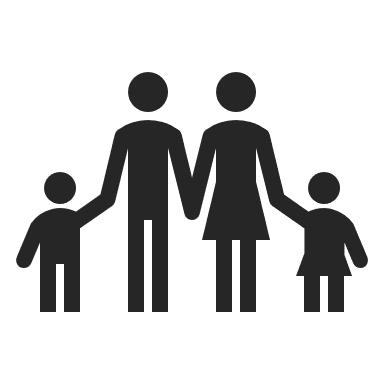 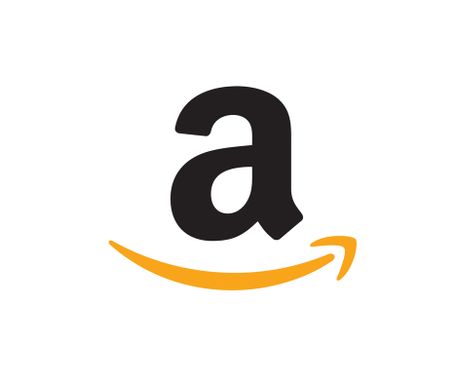 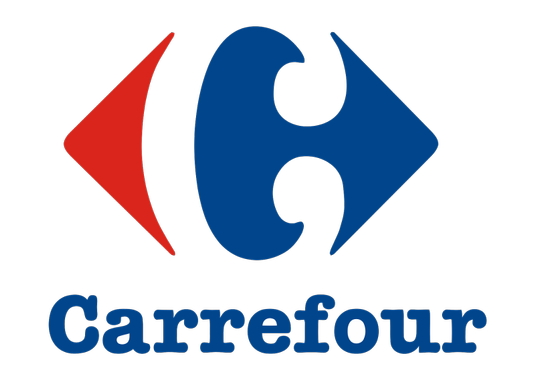 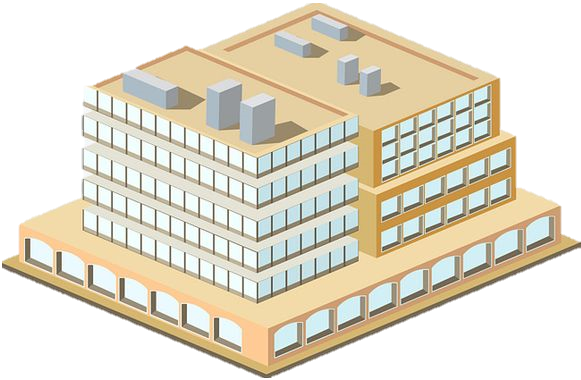 N'importe où …
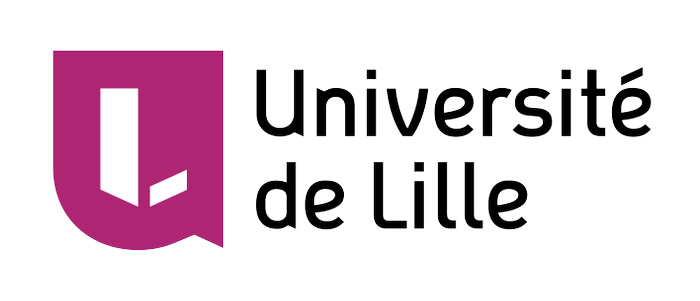 jeudi 15 novembre 2018
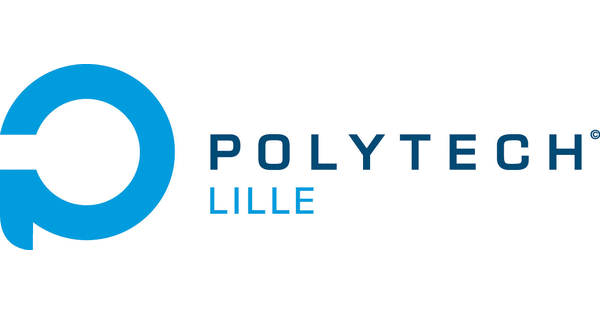 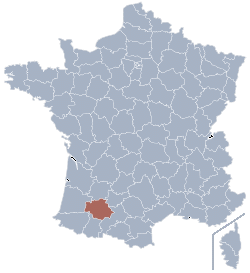 L’ÉQUIPE DU GERS
vous remercie de
votre attention !
Avez-vous des questions ?
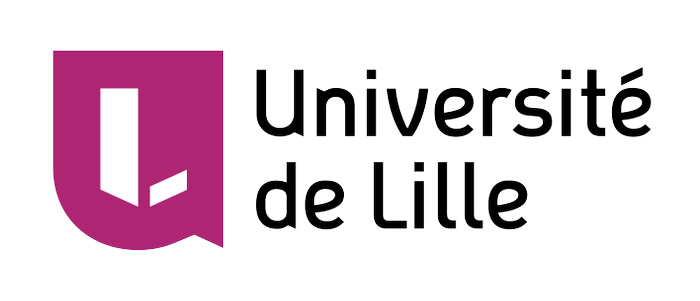 jeudi 15 novembre 2018